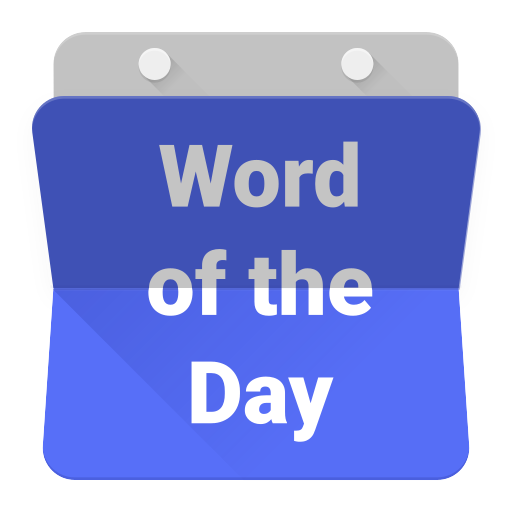 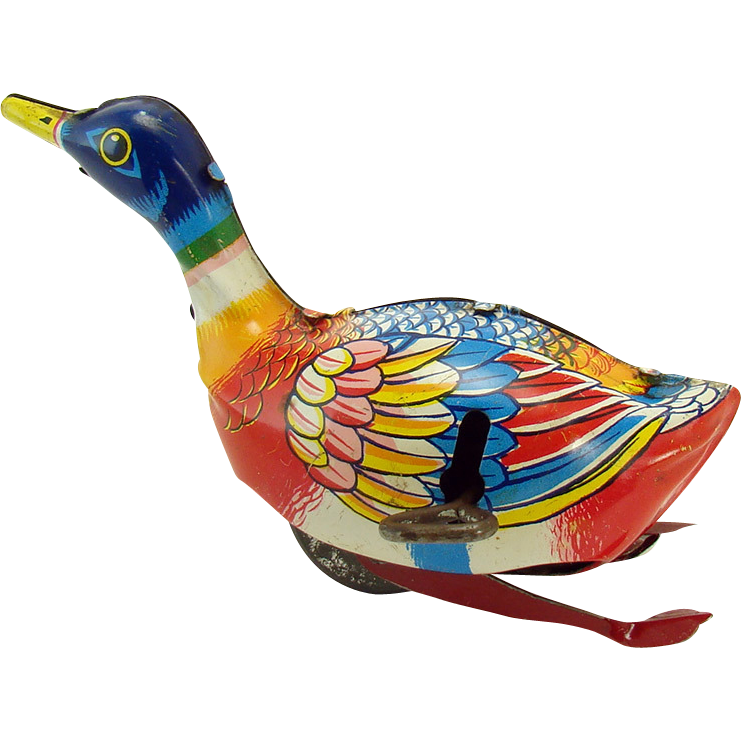 tindak
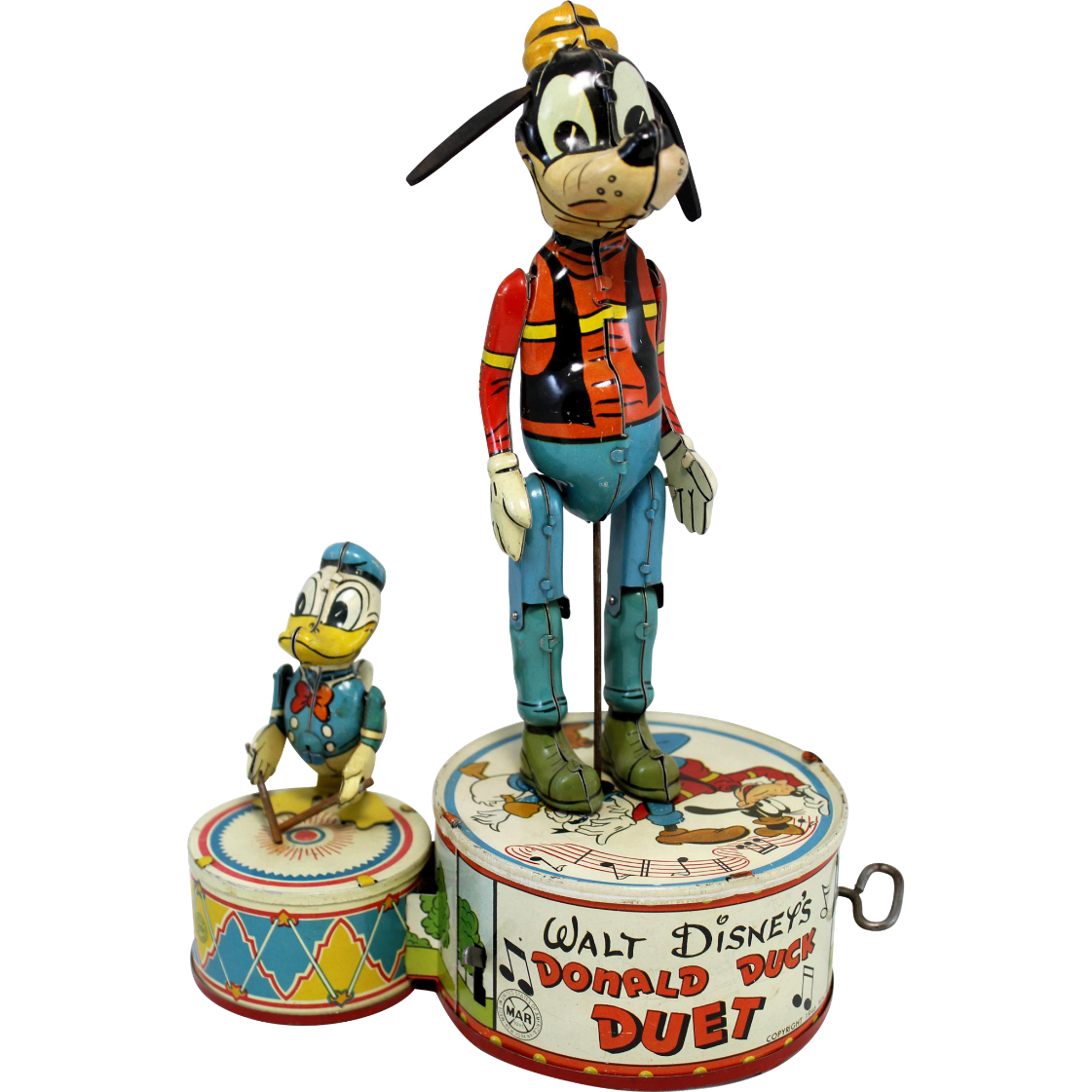 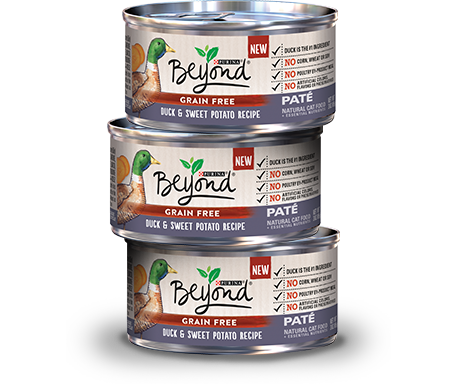 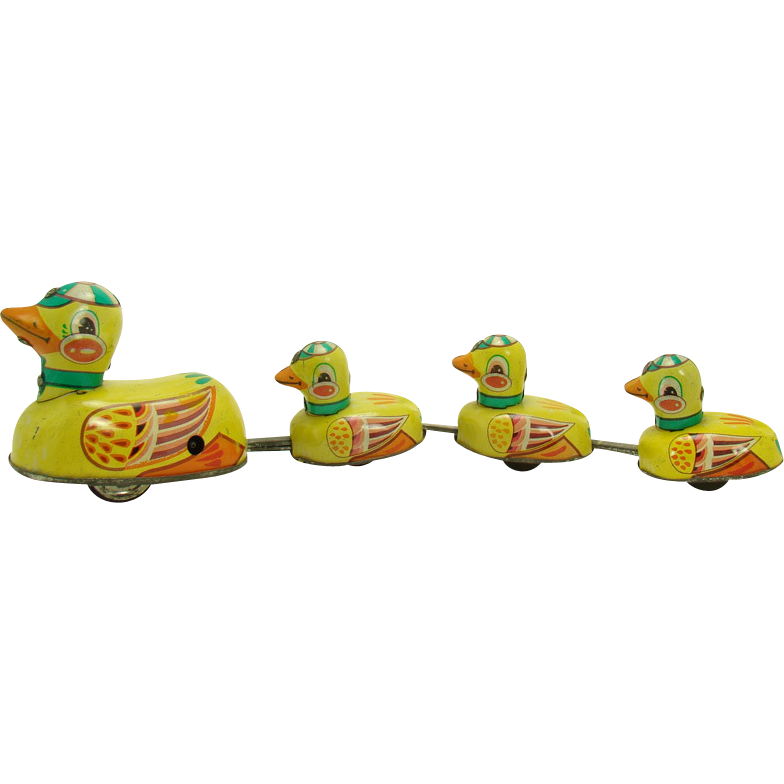 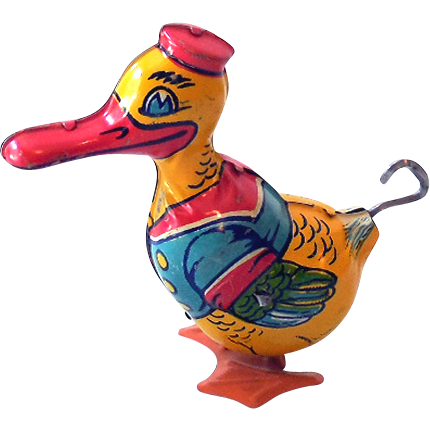 tindak
You are probably thinking that “tindak”, pronounced “tin-duck”,  is the Indonesian for “tin duck toys” or “canned duck”, right? 
Sorry, but I really have to “can” that idea!
The verbs “tindak” & “bertindak” mean “to take action” in Indonesian.
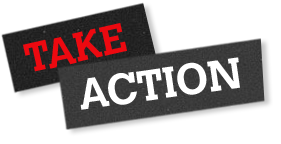 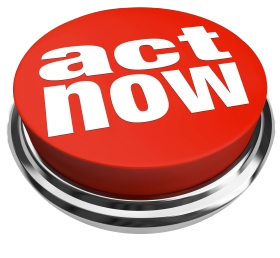 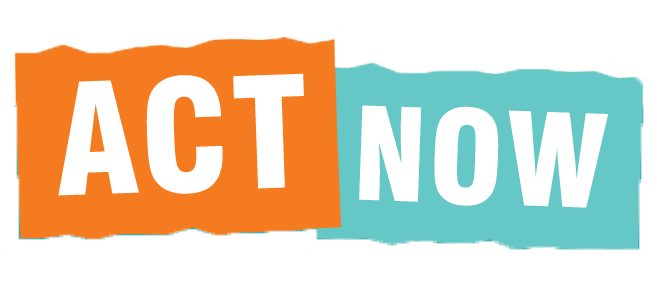 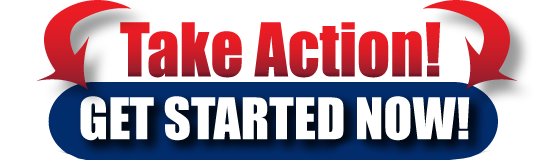 tindak
A word of warning … sometimes when you “bertindak” you may find yourself in an unsafe situation so always be prepared to weave and “duck”.
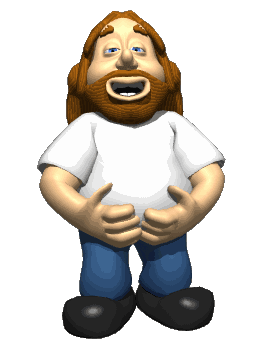 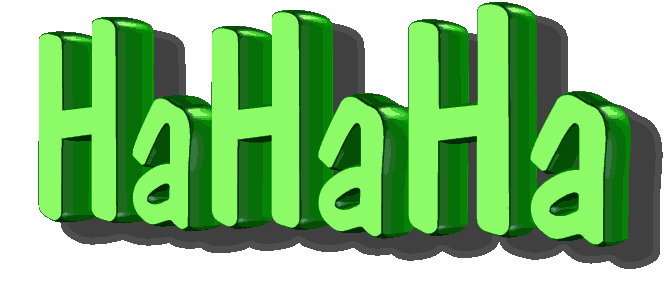 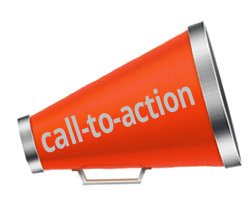 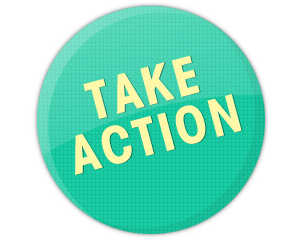 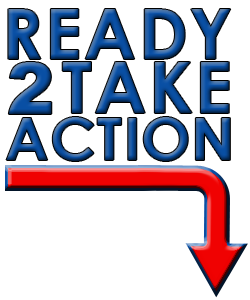 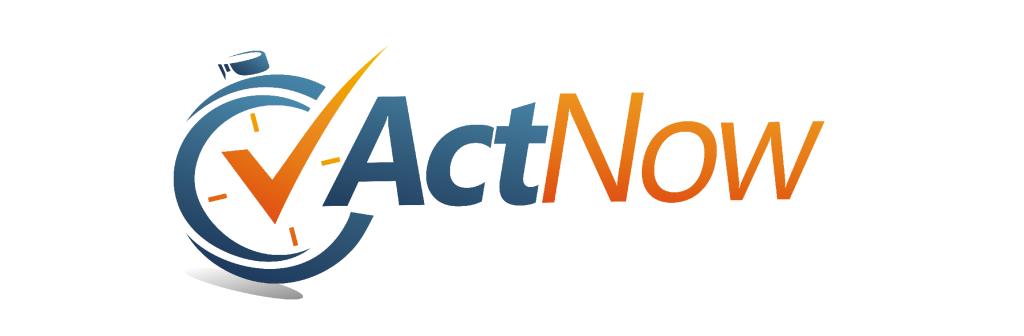 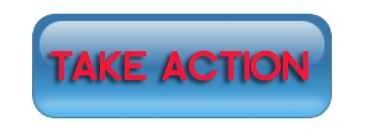 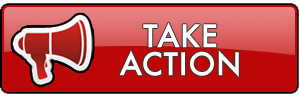 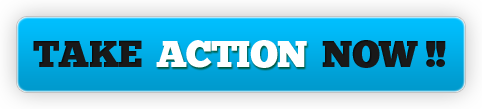